ГАУСО АО «СВОБОДНЕНСКИЙ СПЕЦИАЛЬНЫЙ (КОРРЕКЦИОННЫЙ) ДЕТСКИЙ ДОМ»
Влияние театрализованной деятельности на социально - личностное развитие воспитанников детского дома



Педагог – психолог 
И.В.Папир
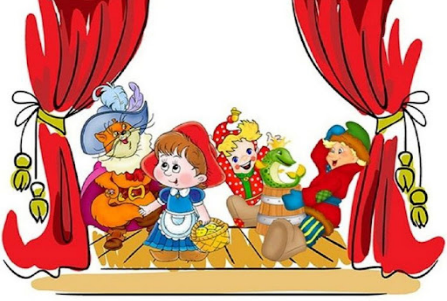 СОЦИАЛЬНО – ЛИЧНОСТНОЕ РАЗВИТИЕ РЕБЕНКА
Формирование верного отношения ребенка к себе и к окружающему миру, а также его социальных мотивов и потребностей. Уметь ориентироваться в доступном социальном окружении, осознавать ценность общественной личности и других людей, проявлять свое отношение к миру и людям в соответствии с культурными традициями
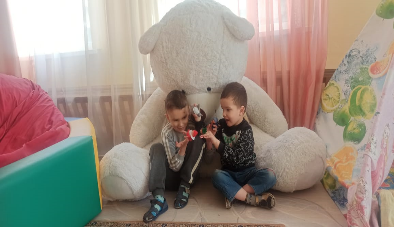 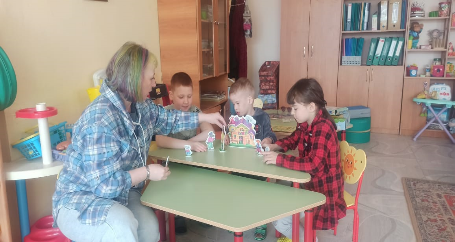 Театрализованная деятельность
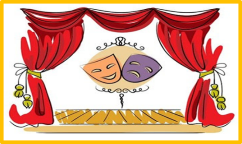 самый распространенный вид детского творчества. Участвуя в театрализованной деятельности, воспитанники детского дома  знакомятся с окружающим миром во всем его многообразии и всякую свою выдумку, впечатление из окружающей жизни воплощают в живые образы и действия, играя любые роли
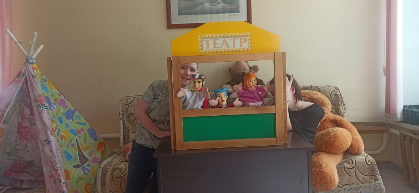 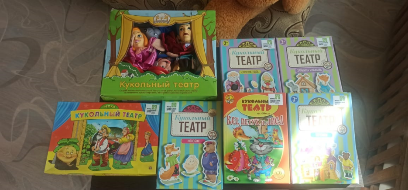 Что является основной задачей театрализации?
Корректирует  поведение, способствует эмоциональному раскрытию, развивает речь, ораторские способности детей, придает уверенность в себе, помогает приобрести навык публичных выступлений
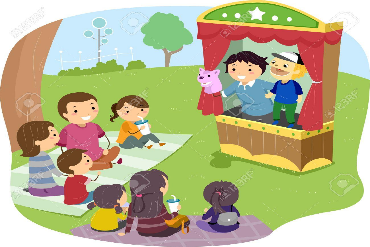 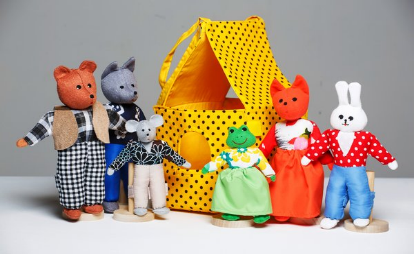 Формируются следующие личностные качества детей.
Коммуникативные качества:
эмоционально-положительное отношение к сверстникам
знание культуры человеческого общения
накопление опыта положительного взаимодействия
умение находить общий язык
навыки эффективного общения
умение выражать свое мнение публично
навыки коллективного взаимодействия
навыки взаимного уважения и признания
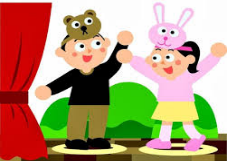 ДЕЯТЕЛЬНОСТНЫЕ КАЧЕСТВА
- умение планировать свою деятельность
- умение действовать в конфликтных ситуациях
- умение налаживать партнерские отношения      
 - взаимодействовать в  
   паре, группе
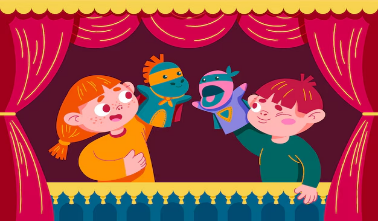 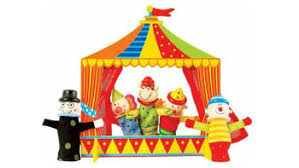 Формируются   следующие  личностные качества детей
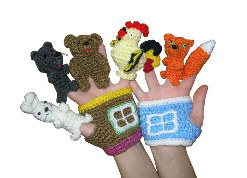 Общечеловеческие ценности
- ценность семьи
- ценность здорового образа жизни
- знание и уважение   народных традиций
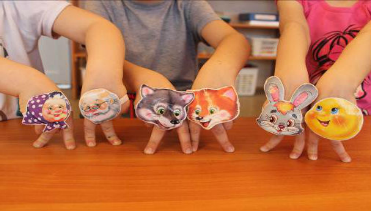 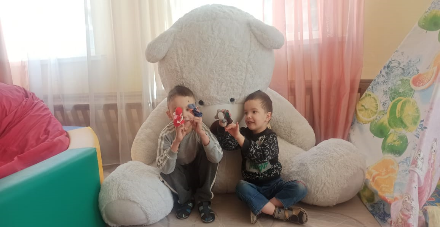 Влияние театральных игр на социально – личностное развитие ребенка
Театрализованная деятельность выполняет одновременно познавательную, воспитательную и развивающую функцию
Познавательная функция. Участвуя в театрализованных играх, дети познают окружающий мир, становятся участниками событий из жизни людей, животных растений. Тематика театрализованных игр может быть разнообразной
  Воспитательное значение театрализованных игр состоит в формировании уважительного отношения детей друг к другу, развитии коллективизма. Особенно важны нравственные уроки сказок-игр, которые дети получают в результате совместного анализа каждой игры
 В театрализованных играх развивается творческая активность детей. Детям становится интересно, когда они не только говорят, но и действуют как сказочные герои
В театрализованной деятельности используются следующие  виды игр:
Игра –драматизации:
Пальчиковые
С куклами
Импровизация
Самостоятельная игра
Режиссёрские игры:
Настольный театр игрушек
Теневой театр
Настольный театр картинок
Независимо от вида деятельности, театрализованные игры обязательно должны иметь сюжет. Все эти игры способствуют общему развитию, проявлению любознательности к познанию нового, усвоения новой информации и новых способов действий, развития мышления, целеустремленности, проявления общего интеллекта, эмоций при проигрывании ролей. Игры учат детей ориентироваться в пространстве, строить диалог, развивают зрительное, слуховое восприятие, память, наблюдательность, фантазию, воображение, упражняют в четком произношении слов. Помогает лучше владеть своим телом и позволяет ребятам с легкостью погружаться в мир фантазии, воспитанники учатся замечать свои и чужие промахи, тольше чувствовать и познавать окружающий ми.
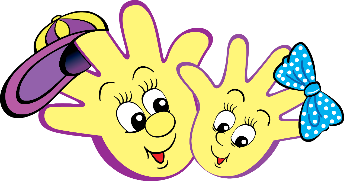 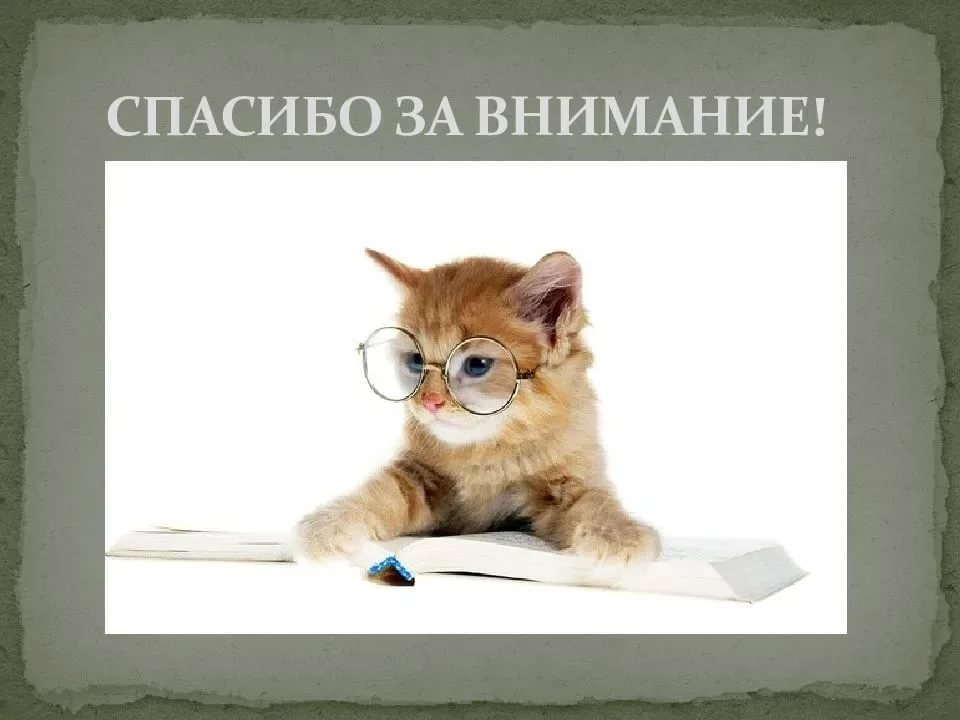